Производство радиоизотопов и измерение сечений ядерных реакций
Отдел исследования и производства изотопов, ННЛА 
Рубен Даллакян

ОИЯИ, Дубна
21 марта 2024 г.
2
Краткий исторический обзор
Во второй половине 2000-х годов в ЕрФИ (позже ННЛА) началась исследовательская деятельность по получению радиоактивных изотопов. В конце 2000-х годов начались первые эксперименты по исследованию производства 99Mo/99mTc и 123I.
ЛУЭ-50 - линейный ускоритель электронов ЕрФИ, начал модернизироваться (интенсивность электронного пучка увеличена от 1 мкА до 10 мкА).
Отдел исследования и производства изотопов был основан в 2010 году.
В 2015 году в новом здании центра производства радиоизотопов установлен бельгийский циклотрон IBA C18 с энергией 18 МэВ.
В 2019 году циклотрон был введен в эксплуатацию.
С 2020 года изотоп 18F производится по заводскои технологии для ПЭТ-диагностики.
Ведутся активные разработки по налаживанию производства некоторых радиоизотопов на циклотронном пучке.
3
Разработка технологии производства 99Mo/99mTc на линейном ускорителе электронов Ереванского физического института
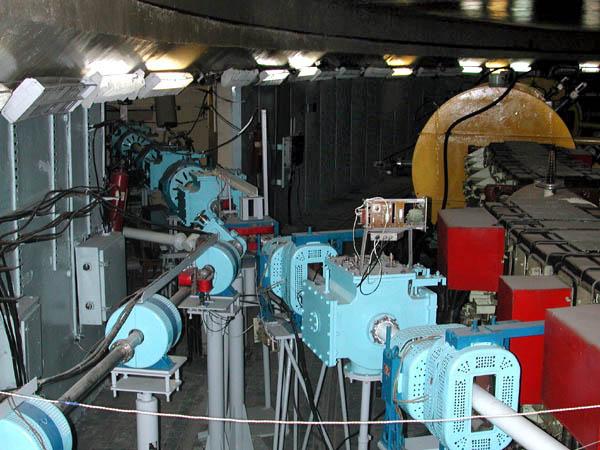 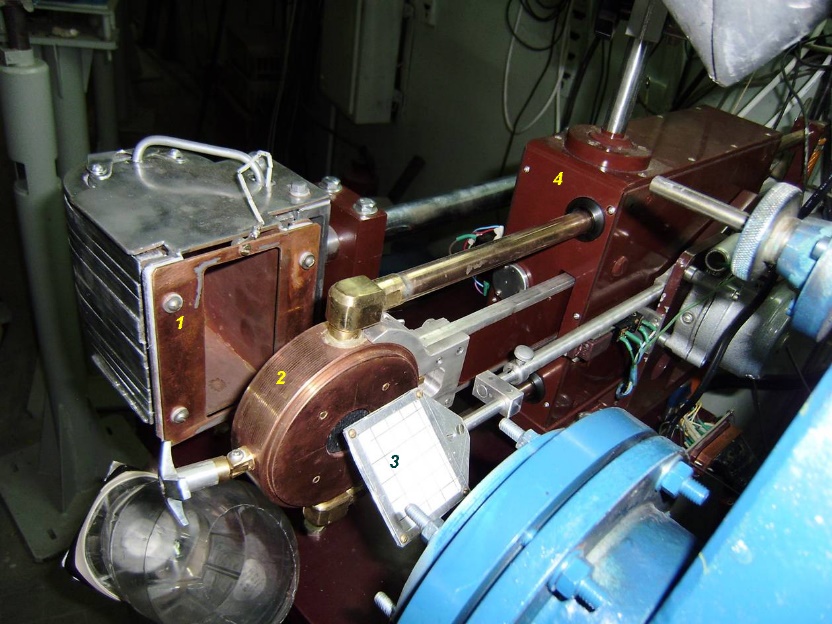 100Mo(γ,n)99Mo→99mTc
Мишень – природный триоксид молибдена массой до 20 г.
Энергия электронного пучка Е=40±1 МэВ, интенсивность на входном окне мишени ~9,5-10,5 мкА, размер пучка <15 мм.
удельная активность - 3000 Бк/мг*мкА*ч.
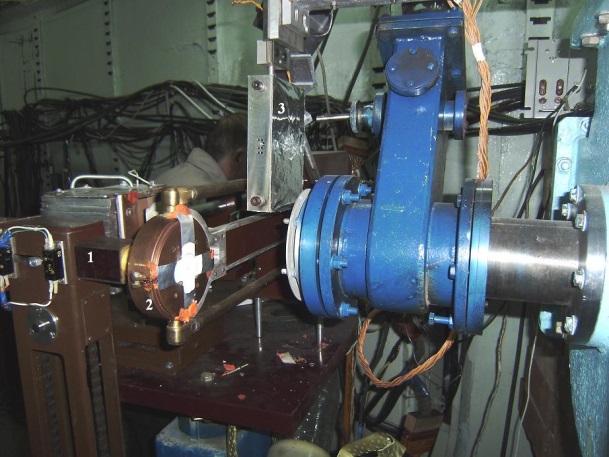 4
Метод экстракции: центробежный экстрактор
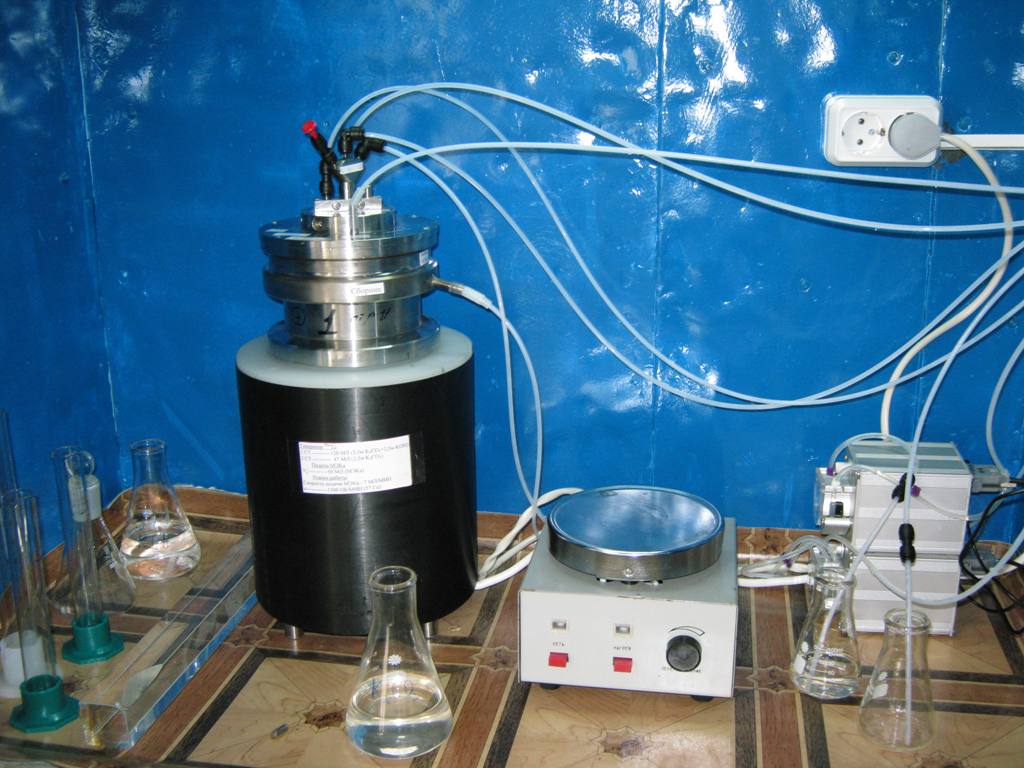 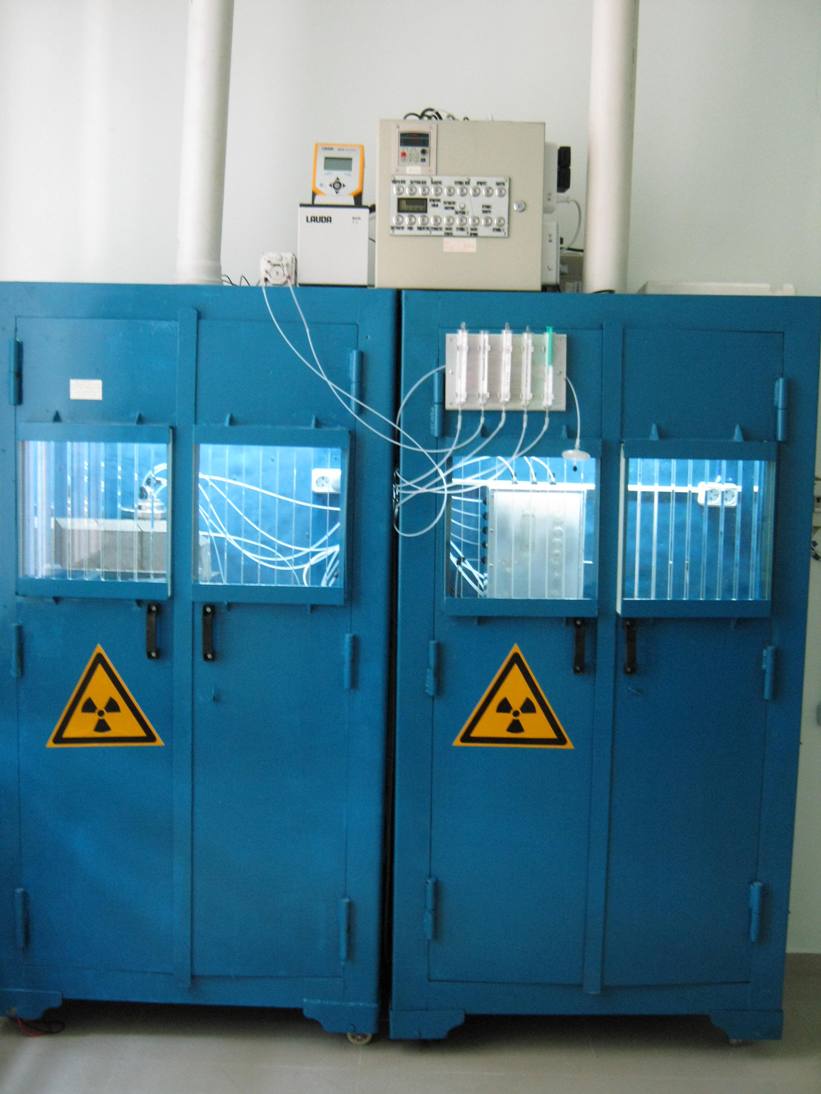 MoO3 растворяется в щелочи (KOH), затем к раствору добавляется МЭК, в котором растворяется 99mTc. Получается смесь двух растворов. Их можно эффективно разделить  за  счет разницы плотностей методом центробежной экстракции.
Этот экстрактор построен в Институте физической химии и электрохимии им. А.Н.Фрумкина, полномасштабное оборудование – на заводе «МедРадиоПрепарат».
5
Ускорительный метод получения 123I
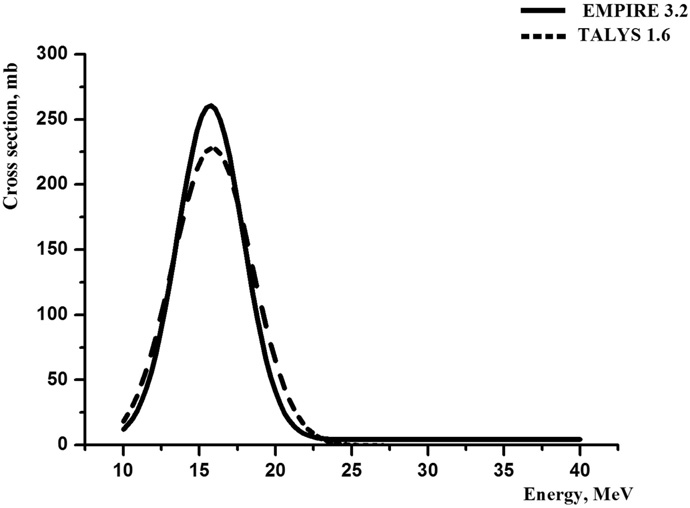 124Xe(,n)123Xe → 123I
Эффективное сечение этой реакции довольно велико; для фотонов с энергией около 15 МэВ сечение составляет 450 мбарн.
6
Установка облучения мишени Xe для производства 123 I
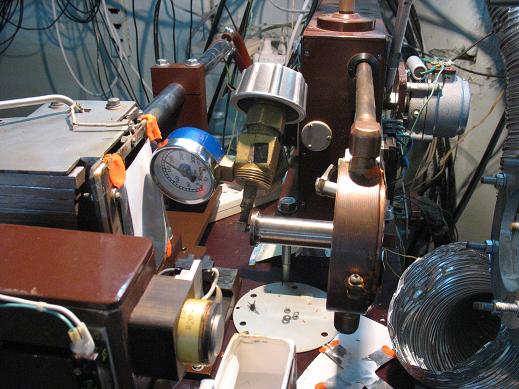 Количество природного газа Xe - 40 г, Энергия пучка - 40 МэВ, Ток луча - 9 мкА, Продолжительность облучения - 12 часов. Удельная активность - 143 Бк/мг*мкА*ч
7
Циклотрон IBA C18Циклотрон был установлен в новом здании в 2015 году и введен в эксплуатацию в 2019 году. ПЭТ изотоп 18F производится с 2020 года в «Центре производства Радиоизотопов».Используется жидкая мишень H2O[18O]18O(p,n)18F
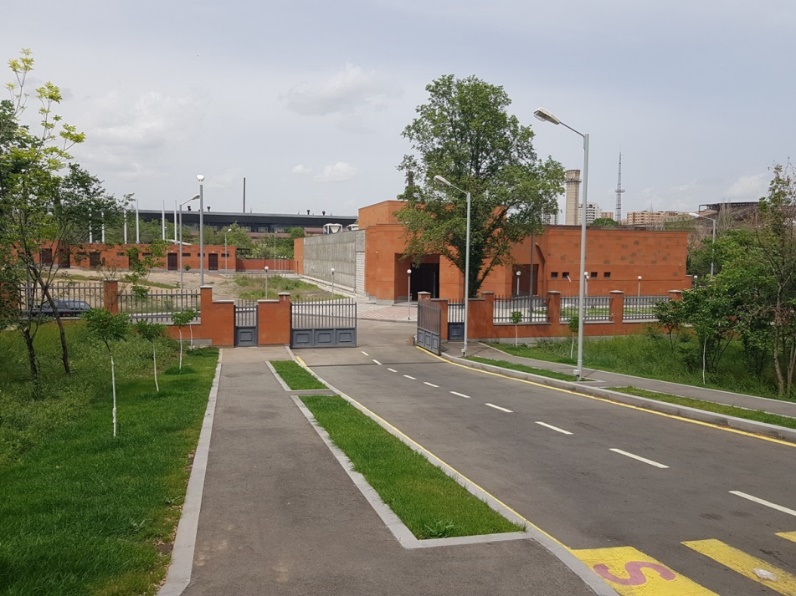 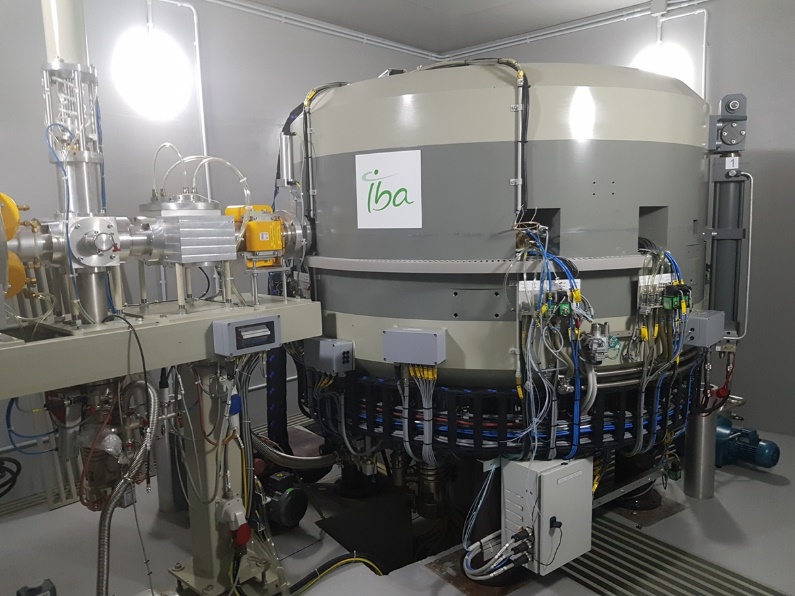 8
Горячие камеры Центра производства  радиоизотопов и комната контроля качества.
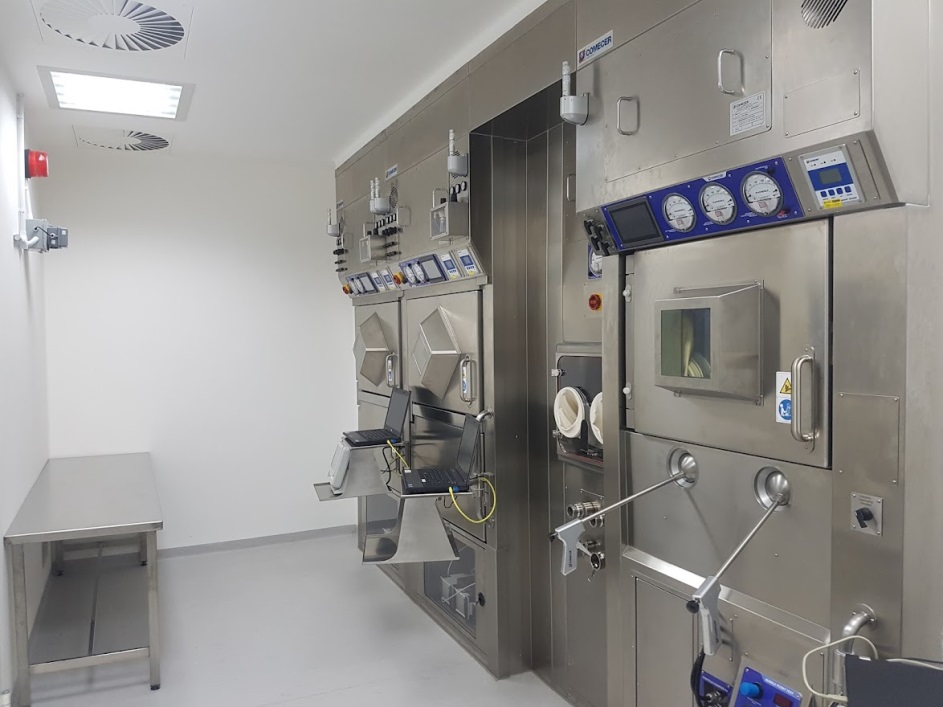 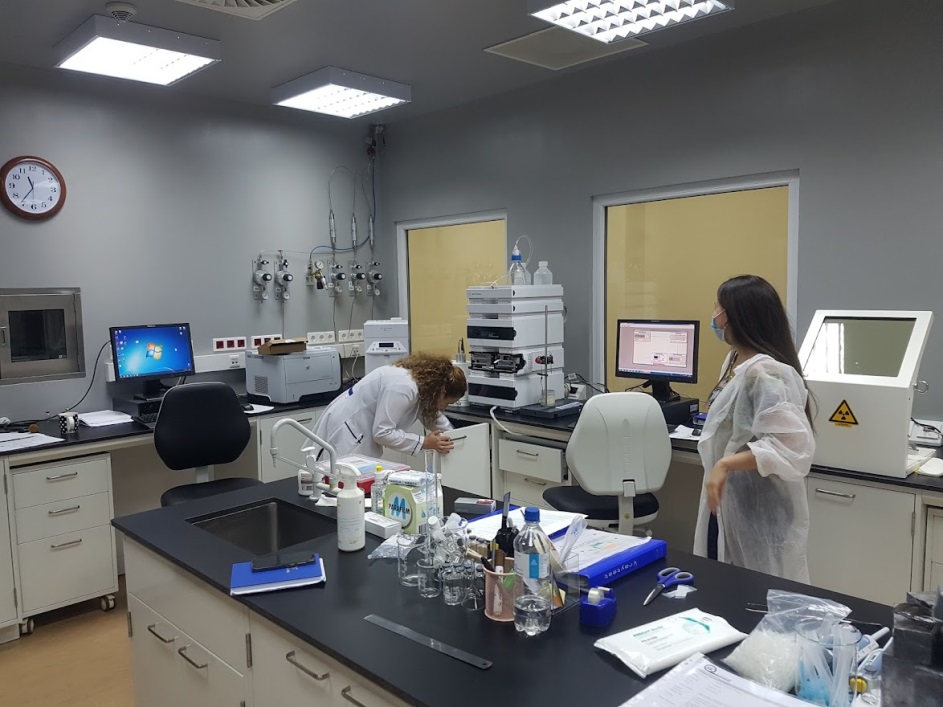 9
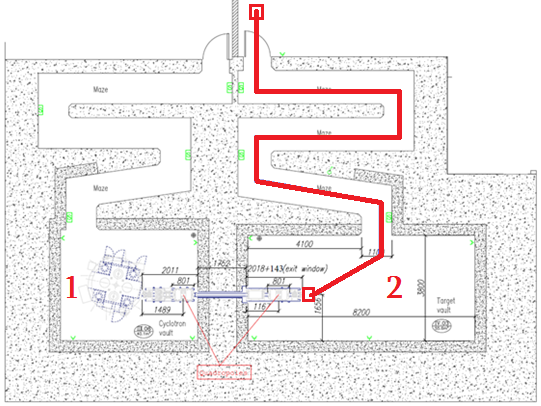 Циклотрон IBA C18Важно отметить что специальный пучкопровод выходит в отдельный экспериментальный зал для фундаментальных, прикладных исследований и производства ряда других изотопов.
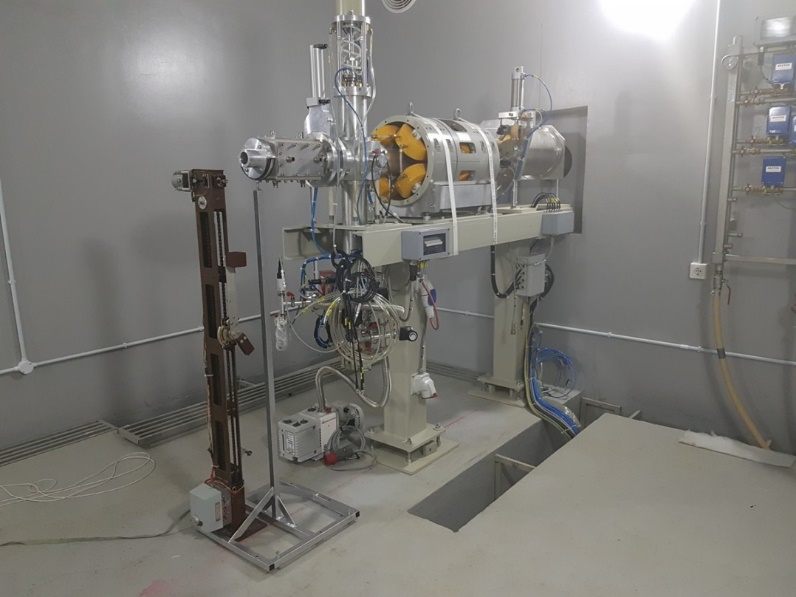 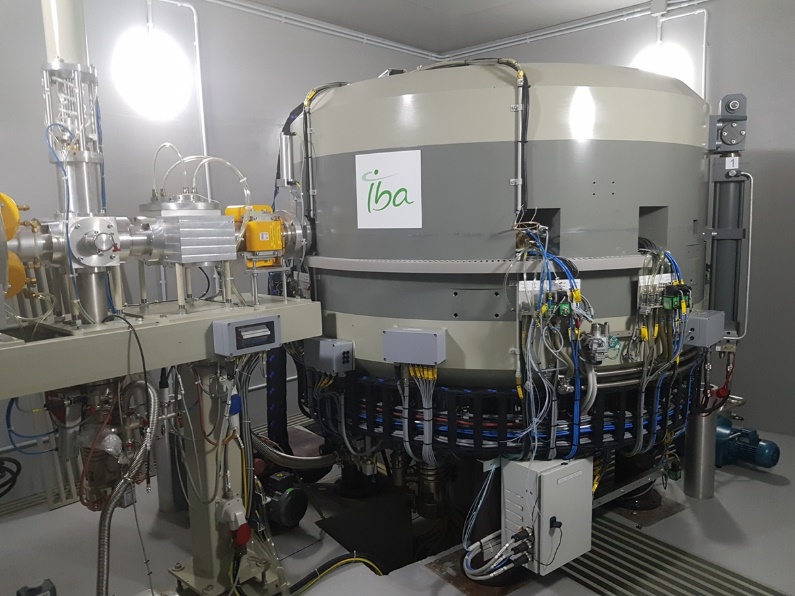 10
Модуль Nirta Solid для облучения твердотельных  мишеней
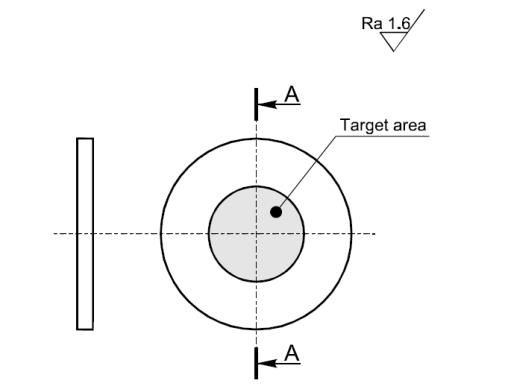 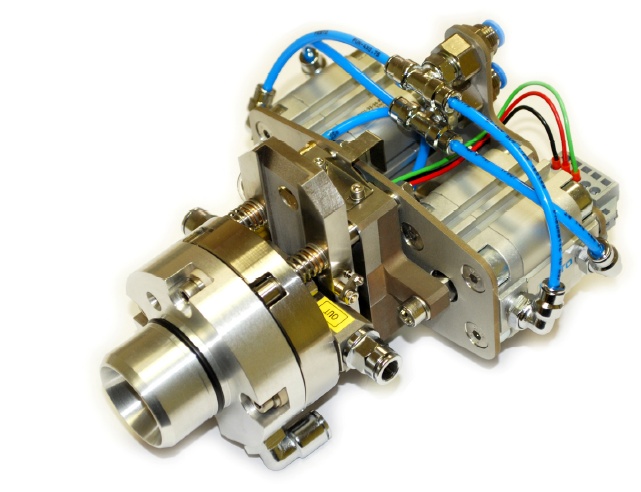 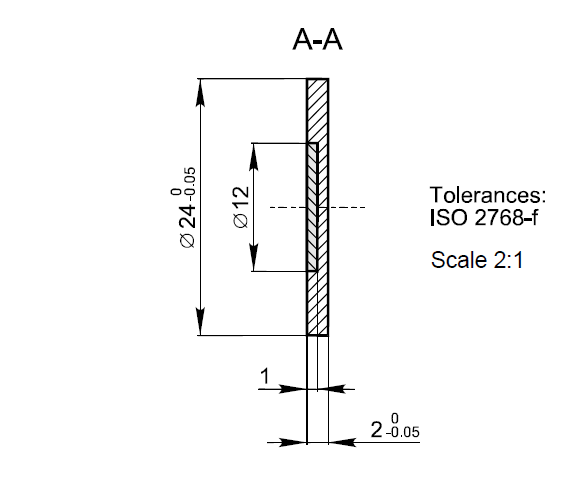 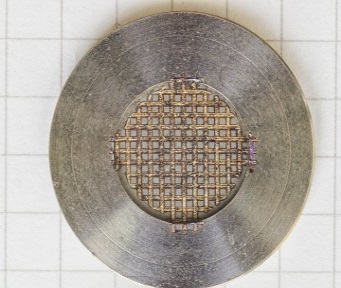 11
Технология производства ряда медицинских изотопов, на циклотроне C18 IBA находится в стадии разработки.
68Zn(p,n)68Ga
100Mo(p,2n)99mTc
64Ni(p,n)64Cu
67Zn(p,n)67Ga
12
Автоматизация и роботизация производственных процессов
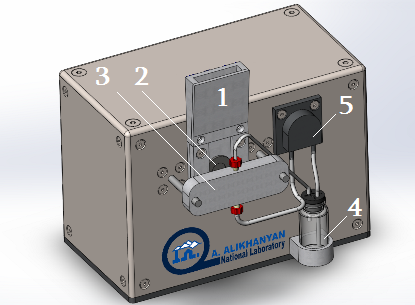 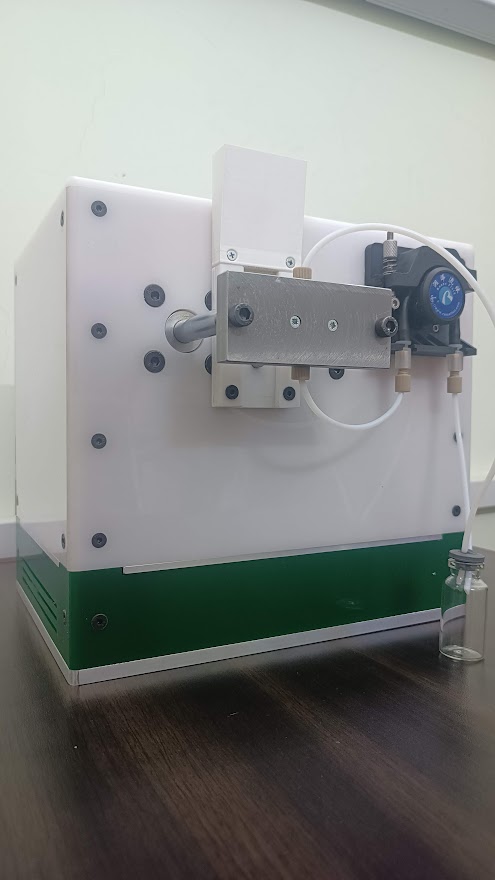 Система растворения: (1) приемник, (2) конечное положение держателя мишени, (3) флакон для растворения, (4) раствор соляной кислоты, в то же время флакон с растворенной мишенью, (5) перистальтический насос.
13
Автоматизация и роботизация производственных процессов
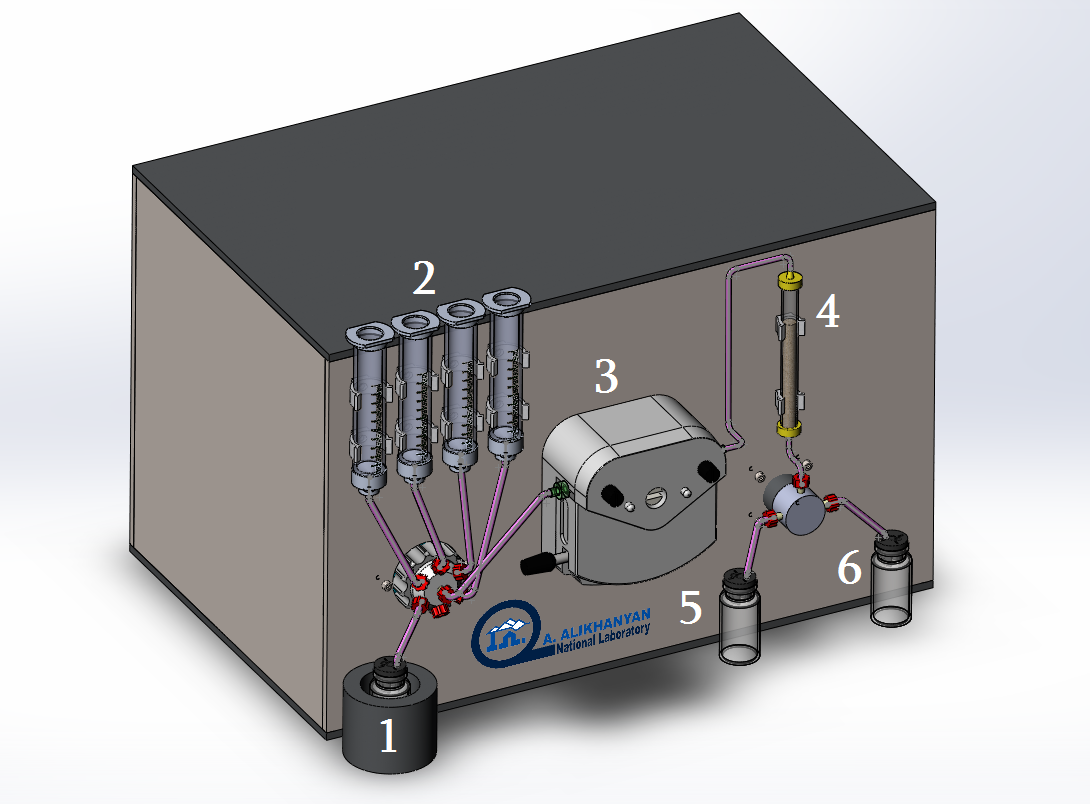 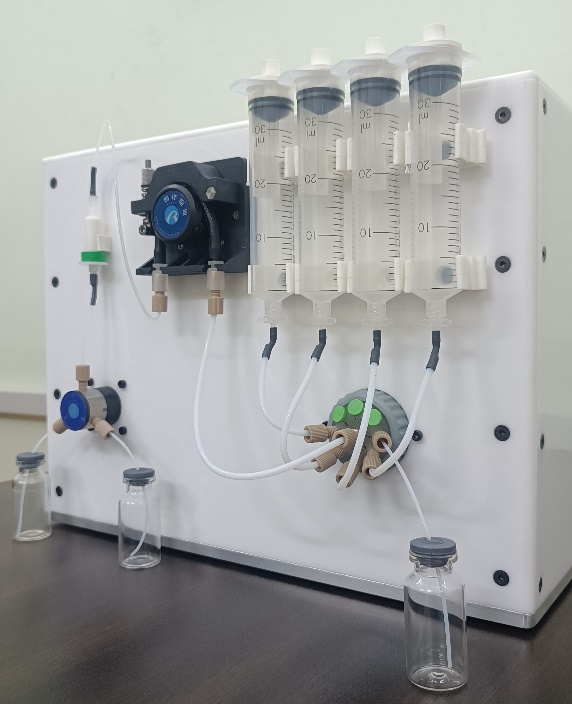 Станция выделения : (1) флакон с растворенной мишенью, (2) флаконы для растворов соляной кислоты и этанола, (3) перистальтический насос, (4) колонка с катионообменной смолой, (5) флакон для отходов, (6) флакон с раствором хлорида галлия.
14
Измерения сечений ядерных реакций на циклотроне IBA C18
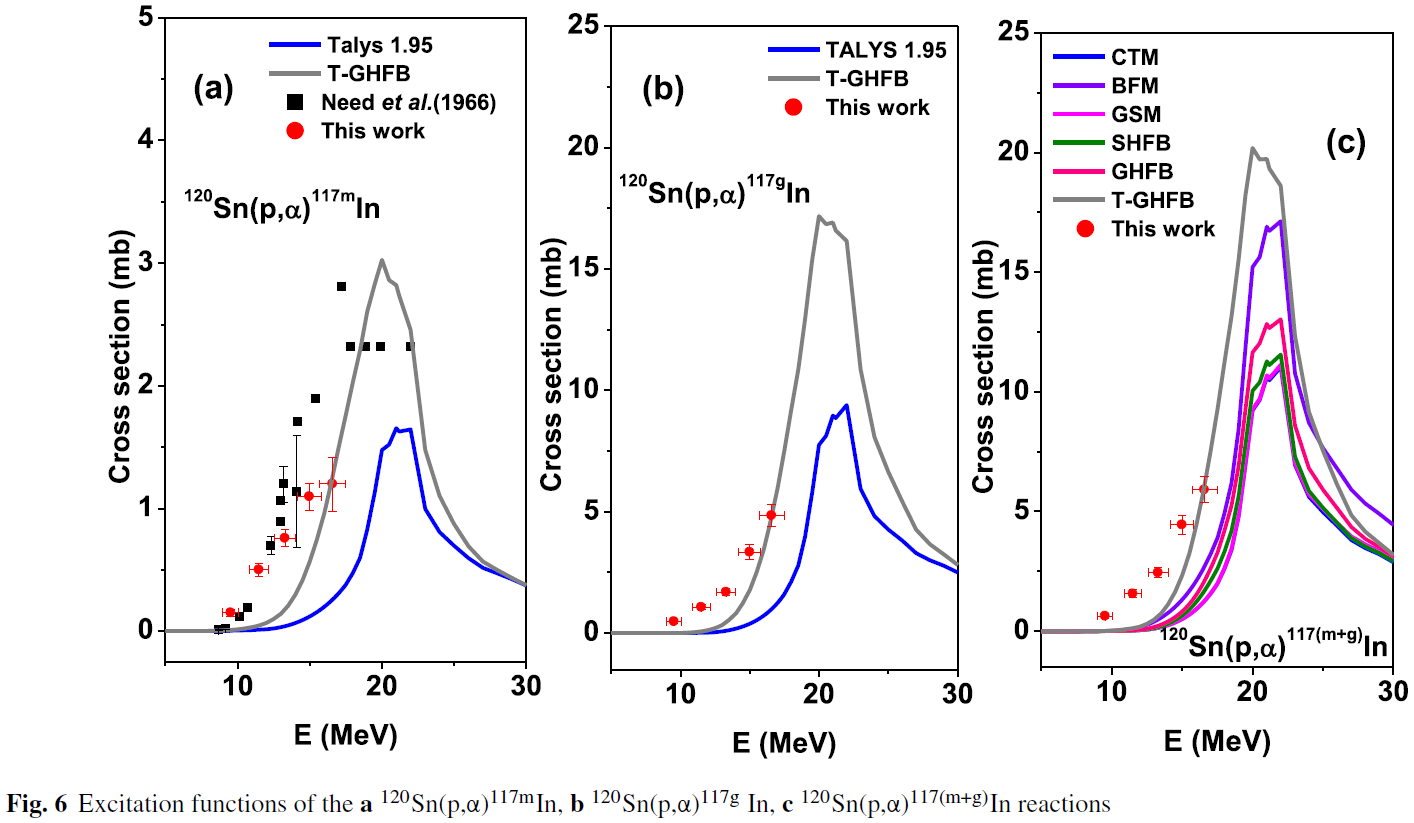 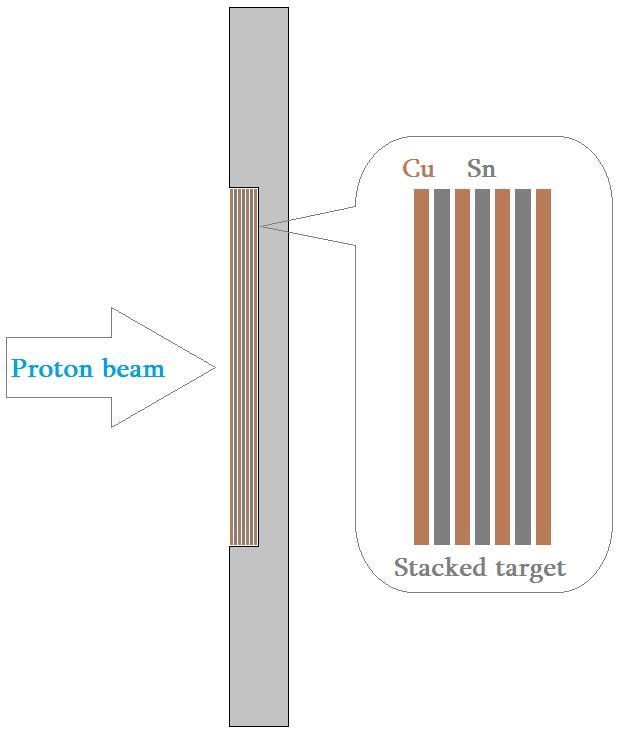 Hovhannisyan G.H., Bakhshiyan T.M., Martirosyan G.V.,  Dallakyan R.K., Balabekyan A.R. Proton induced reactions on 114Sn and 120Sn targets at energies up to 18 MeV. Eur. Phys. J. A 59, 161 (2023).
15
Измерения сечений ядерных реакций на ЛУЭ 75
Krmar, M., Jovančević, N., Maletić, D. et al. Search for the evidence of 209Bi(γ,p5n)203Pb reaction in 60 MeV bremsstrahlung beams. Eur. Phys. J. A 59, 170 (2023)

M. Krmar, N. Jovanˇcevi´c, Z. ˇ Medi´c, D. Maleti´c, Yu Teterev, S. Mitrofanov, K.D. Timoshenko, S.I. Alexeev, H. Marukyan, I. Kerobyan, R. Avetisyan, R. Dallakyan, A. Hakobyan, L. Vahradyan, H. Mkrtchyan, A. Petrosyan, H. Torosyan. Production of 117mSn and 119mSn by photonuclear reactions on natural antimony. Applied Radiation and Isotopes, 2024
16
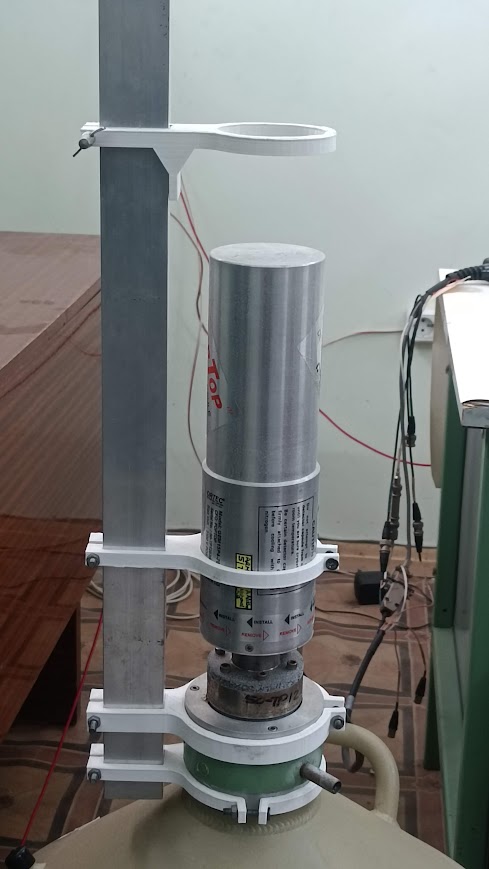 Измерения сечений ядерных реакций
HPGe ORTEC  спектрометр с анализатором
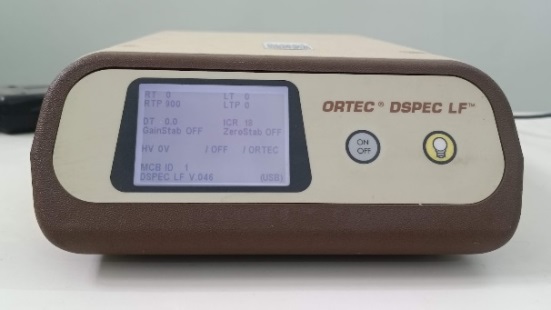 17
Заключение
Разработана технологии опытного производства 99Mo/99mTc и 123I на линейном ускорителе электронов.
Разрабатывается технологии производства 68Ga, 99mTc, 64Cu и 67Ga на циклотроне IBA C18.
Разработка автоматизированных, дистанционно управляемых и роботизированных систем для производства радиоизотопов.
Экспериментальная база для исследования сечений ядерных реакций.
Протонный циклотрон IBA C18 мощностью 18 МэВ 
LUE75 Электронный линейный ускоритель с энергией до 75 МэВ. 
HPGe спектрометры
Спасибо за внимание